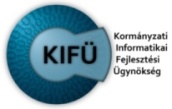 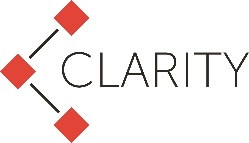 Önkormányzati ASP központ felállítása projekt

Önkormányzatok tájékoztatása

ÖNKORMÁNYZATI MIGRÁCIÓ
BM információs nap 
2015.02.11.
Gőgh Barnabás
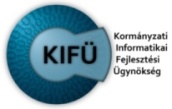 Tartalom
PILOT migrációs folyamat átfogó ismertetése
PILOT migrációs feladatok és ütemezésük
PILOT önkormányzatok migrációs segédletei
PILOT migrációs folyamat átfogó ismertetése
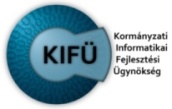 Forrásrendszeri adatkinyerők fejlesztése
Éles migráció
Teszt migrációs körök és
adattisztítás
Ellenőrzés
Véglegesítés
Hibalisták kezelése
Adattisztítás
Forrásrendszeri adatkiöntés
Célrendszeri adatbetöltés
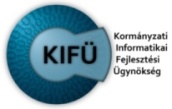 PILOT migrációs feladatok és ütemezésük
Aktuális feladatok
Migrációs szakértők beszerzése, meglévő szállítókkal egyeztetés
Migrációs adatstruktúrák előállítása, adattisztítás stb.
Első migrációs állományok átadása, migrációs tesztek megkezdése: 2015. 02. 27-ig (Ipar, Irat, Ingatlan)

Az adatteljesség biztosítása és az adattisztítás önkormányzati felelősség
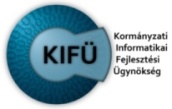 PILOT migrációs feladatok és ütemezésük
Feladatok márciusban
Teszt migrációs körök végrehajtása: 2015. 02. 27 - 03. 19
Forrásrendszeri adatkinyerés, migrációs állományok előállítása
Migrációs állományok betöltése a célrendszerbe (ASP szakrendszerbe)
Migrációs hibalisták kezelése, adattisztítás
Véglegesítés
Migráció ellenőrzése (mintavételes ellenőrzés, riportok)

Éles migráció végrehajtása
Éles migrációs állományok előállítása: 2015. 03. 20-27 között
Gazdálkodás: 2015. 03. 27-30. között	Adórendszer: folyamatban
Ipar, Irat, Ingatlan: 2015. 03. 20-30 között
Migrációs hét: március elején (a központban, 
szakrendszeri szállítók közreműködésével)
PILOT önkormányzatok migrációs segédletei
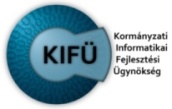 A portálon közzétételre kerültek az ASP szakrendszerek migrációs adatstruktúrái, valamint a hozzájuk tartozó leírások.
A dokumentumok letölthetőek a http://alkalmazaskozpont.asp.lgov.hu/asp-migracios-adatstrukturak helyről.
PILOT önkormányzatok migrációs segédletei
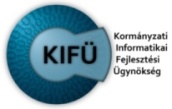 További várható segédletek:
A migrációs segédletek kiegészítése a migráció végrehajtási lépéseinek részletesebb leírásával. 
Támogatás a migráció során:
Szakrendszeri szállítók (szakrendszerenként kijelölt kontakt: email cím és telefonszám)
Szakrendszer specifikus kérdések (támogatás hibalisták elemzésében, legjobb gyakorlatok megosztása)
ASP központ (kijelölt egykapus kontakt: email cím és telefonszám)
Technikai feltételek biztosítása, technikai jellegű problémák kezelése
Központi státusz követés (aktivitás és eredmények követése)
Tájékoztatás, általános problémák azonosítása és kezelése
Szakrendszer specifikus kérdések
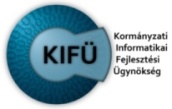 Települési portál: nincs migráció (manuális adatfeltöltés)
Gazdálkodási rendszer: migráció a standalone pilot rendszerből (RITEK)
Helyi adó szakrendszer: ASP ADÓ migráció folyamatban (Kincsinfó)
Iratkezelő rendszer: XML állomány
Ipari és kereskedelmi rendszer: XML állomány (Manuális migráció)
Ingatlanvagyon-kataszter: XLSX – 147/1992. (XI.6.) kormányrendeletnek megfelelő struktúra (borító és betétlapok)

Az egyes szakrendszerekkel kapcsolatos specifikus technikai információk egyeztetésére az előadást követően lesz mód a szakrendszeri szállítókkal.
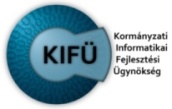 KÖSZÖNÖM A FIGYELMET!
Gőgh Barnabás